Tobaksvanor i Sverige
– tobakskonsumtionen i siffror 
med fokus på år 2016
www.can.se
1
Andel av befolkningen i olika regioner i Sverige som använt tobak (rökt eller snusat) vid något tillfälle de senaste 30 dagarna. 2016.
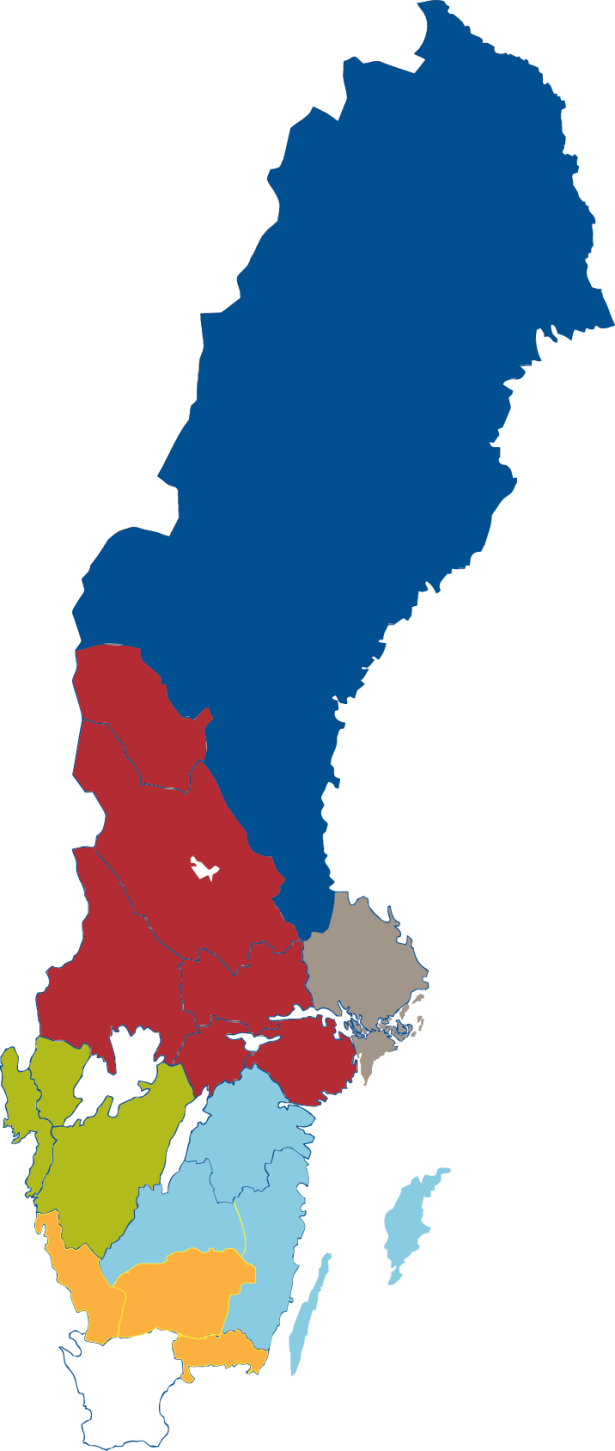 Norrland
28 %
Övr. län i
Svealand
25 %
Stockholms län
24 %
Västra
Götaland
26 %
Övr. län i
Götaland
23 %
Blekinge, Kronoberg, Halland
26 %
Skåne
25 %
2
Andel av befolkningen som använt tobak de senaste 30 dagarna; totalt, dagligen eller sporadiskt. 2007–2016.
3
Andel män och kvinnor som under de senaste 30 dagarna rökt, snusat eller gjort både och. 2007–2016.
Röker, snusar ej              Röker och snusar               Snusar, röker ej
4
Andel män och kvinnor som rökt de senaste 30 dagarna; sporadiskt, dagligen och totalt.  2003–2016.
Sporadiskt	             Dagligen                 Totalt
5
Självrapporterad årskonsumtion av cigaretter. Genomsnittligt antal cigaretter per år bland rökare samt per capita 17–84 år.  2003–2016.
Bland dem som röker sporadiskt	             Bland dem som röker dagligen 
         Bland dem som röker, totalt                     I befolkningen
6
Samlad årskonsumtion av cigaretter i Sverige utifrån självrapporterade uppgifter 2003–2016.
Miljarder
7
Den inhemska cigarettförsäljningen i Sverige med och utan korrigering för norrmäns cigarettköp i Sverige. Antal cigaretter per capita 15 år och äldre. 2003–2016.
8
Andelen svenskar som köpt cigaretter i samband med utlandsresor och antal införda paket per capita 17–84 år. 2003–2016.
9
Andelen svenskar som köpt smuggelcigaretter samt antal köpta paket per capita 17–84 år. 2003–2016.
10
Andel män och kvinnor i befolkningen som snusat de senaste 30 dagarna; sporadiskt, dagligen och totalt.  2007–2016.
Sporadiskt	             Dagligen                 Totalt
11
Självrapporterad årsförbrukning av snusdosor. Genomsnittligt antal snusdosor per år bland dagligsnusare samt per capita 17–84 år.  2007–2016.
Per dagligsnusare                   Per capita 17-84 år
12
Självrapporterad årsförbrukning av snusdosor i Sverige. 2007–2016.
Miljoner
13
Den inhemska snusförsäljningen i Sverige i totalt antal miljarder kg samt uttryckt i antal dosor per capita 15 år och äldre.  2003–2016.
Snus, miljarder kg                   Antal dosor per capita 15 år och äldre
14
Andelen svenskar som köpt snus i samband med utlandsresor och antal dosor per capita 17–84 år. 2007–2016.